Budowa pojazdów osobowych
mł. kpt. Janusz Ziemniczak


Dział 1 Wiadomości wstępne (slajdy 2-4)
Dział 2 Elementy konstrukcyjne (slajdy 5-29)
Dział 3 Systemy bezpieczeństwa (slajdy 30-36)
Dział 4 Systemy zasilania (slajdy 37-49)
Definicja pojazdu
Pojazd to środek transportu przeznaczony do poruszania się po drodze oraz maszyna lub urządzenie do tego przystosowane.
Definicja pojazdu samochodowego
Pojazd samochodowy to pojazd silnikowy, którego konstrukcja umożliwia jazdę z prędkością przekraczającą 25 km/h;
określenie to nie obejmuje ciągnika rolniczego.
Definicja pojazdu osobowego
Pojazd osobowy to pojazd samochodowy przeznaczony konstrukcyjnie do przewozu nie więcej niż 9 osób łącznie z kierowcą oraz ich bagażem
Samochody osobowe
W budowie pojazdów samochodowych możemy wyróżnić dwie podstawowe grupy układów:

podwozie 
nadwozie
[Speaker Notes: Materiał zaczerpnięty ze  „Skrypt do szkolenia z ratownictwa technicznego realizowanego przez ksrg w zakresie podstawowym” str. 68]
Podwozie pojazdu
W skład układów podwozia wchodzi:
silnik,
układ napędowy,
mechanizmy prowadzenia,
struktura nośna samochodu,
układ zawieszenia samochodu.
[Speaker Notes: Więcej informacji: „Skrypt do szkolenia z ratownictwa technicznego realizowanego przez ksrg w zakresie podstawowym” str. 68

silnik – stanowiący źródło energii używanej do napędu pojazdu i układów w nim zamontowanych;
układ napędowy – przekazujący moment obrotowy z wału silnika na koła napędzające pojazd;
mechanizmy prowadzenia – umożliwiające kierowanie samochodem. W ich skład wchodzą: układ kierowniczy i układ hamulcowy;
struktura nośna samochodu – łączy w całość wszystkie elementy podwozia i nadwozia. Przejmuje wszystkie obciążenia działające na pojazd stojący lub będący w ruchu;
układ zawieszenia samochodu – przenosi na nawierzchnię wszystkie siły działające na pojazd w ruchu lub na postoju. Z innego punktu widzenia można powiedzieć, że przenosi on na strukturę nośną pojazdu obciążenia wymuszone przez drogę.]
Nadwozie pojazdu
W skład układów nadwozia wchodzi:
nadwozie samochodu,
wygłuszenie i tapicerka,
fotele i kanapy,
instalacja elektryczna zasilania i przesyłu danych,
układ klimatyzacji i wentylacji,
mechanizm czyszczenia szyb,
oświetlenie zewnętrzne i wewnętrzne itp.
[Speaker Notes: Więcej informacji: „Skrypt do szkolenia z ratownictwa technicznego realizowanego przez ksrg w zakresie podstawowym” str. 69

Nadwozie samochodu – element przeznaczony do przewozu pasażerów i bagażu. W jego skład wchodzi szkielet (belki, podłużnice, poprzeczki, wzmocnienia, itp.), poszycie (błotniki, dach, itp.), pokrywy silnika i bagażnika oraz drzwi.
Na konstrukcję nadwozia wpływa w istotny sposób jego sposób przenoszenia obciążeń działających na zespoły podwozia. Na tej podstawie rozróżnia się:
Nadwozie nieniosące –osadzone na ramie. Rama całkowicie przenosi tu wszystkie obciążenia ze strony podwozia.
Nadwozie półniosące – połączone są z ramą pojazdu i uczestniczą w pewnym stopniu w przenoszeniu obciążeń ze strony podwozia.
Nadwozia samonośne – są one bardzo sztywnej konstrukcji i przenoszą wszystkie obciążenia ze strony podwozia. Nie stosuje się tu ram, a poszczególne podzespoły są montowane bezpośrednio do nośnych elementów nadwozia. Nadwozia samonośne są znacznie lżejsze w porównaniu do konstrukcji ramowych.
Nadwozia półniosące i samonośne wykonywane są jako: 
Szkieletowe: gdzie elementy zewnętrznego poszycia mocowane są do konstrukcji nośnej w postaci szkieletu.
Skorupowe: gdzie konstrukcją nośną są odpowiednio ukształtowane blachy nadwozia.]
Nadwozie skorupowe
Wśród samochodów osobowych najczęściej stosowane jest nadwozie samonośne skorupowe.
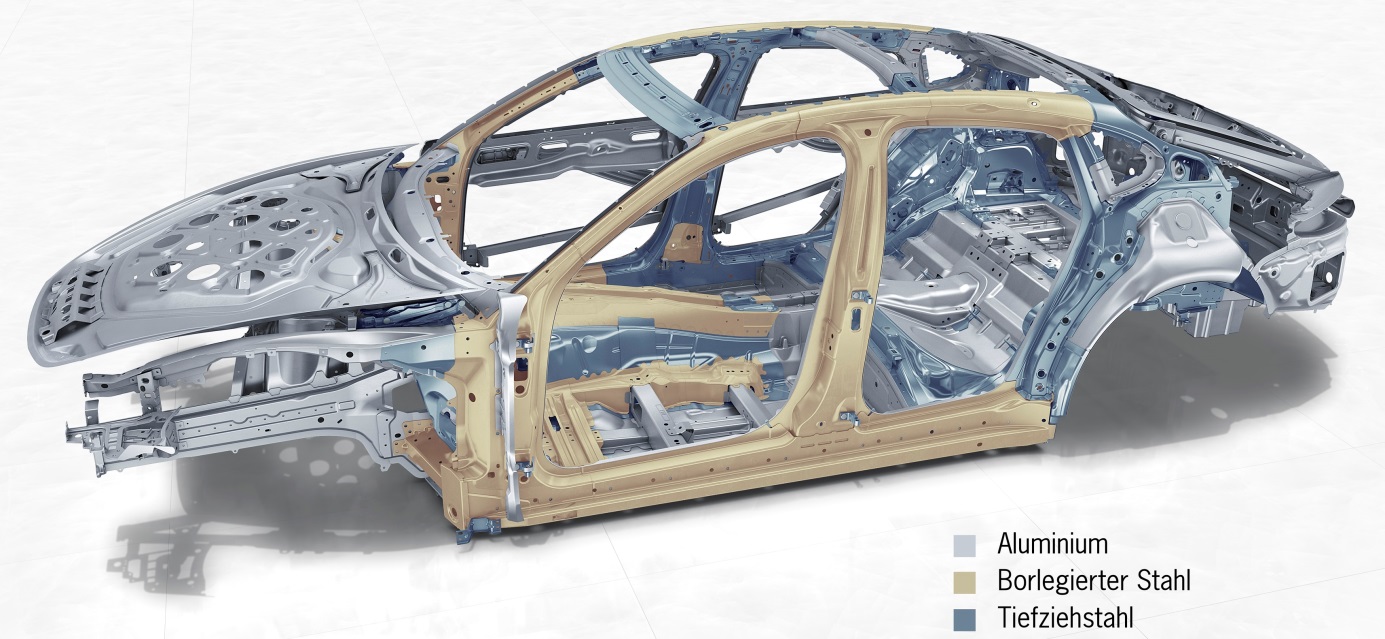 [Speaker Notes: Najczęściej spotykane – wymaga najdokładniejszego poznania
Więcej informacji: „Skrypt do szkolenia z ratownictwa technicznego realizowanego przez ksrg w zakresie podstawowym” str. 69]
Podział na bryły
Nadwozia samochodów osobowych ze względu na liczbę brył można podzielić na: 
Jednobryłowe


Dwubryłowe


Trójbryłowe
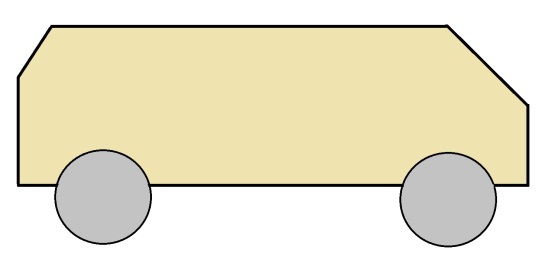 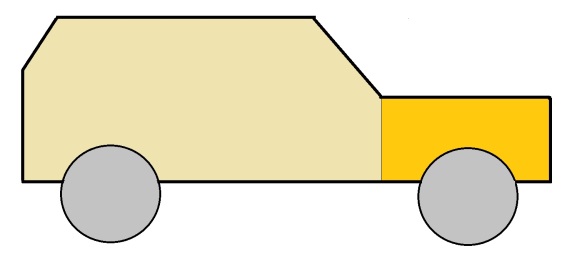 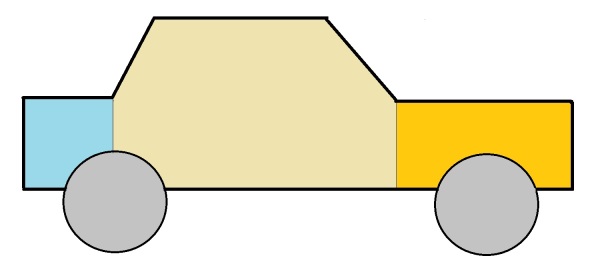 [Speaker Notes: Mimo iż w literaturze spotykamy dokładniejszy podział, do działań ratowniczych wystarczy wymienić tu tylko trzy podstawowe grupy.
Więcej informacji: „Skrypt do szkolenia z ratownictwa technicznego realizowanego przez ksrg w zakresie podstawowym” str. 70]
Słupki pojazdu
[Speaker Notes: Nazewnictwo słupków stosowane w ksrg.
Więcej informacji: „Skrypt do szkolenia z ratownictwa technicznego realizowanego przez ksrg w zakresie podstawowym” str. 94]
Części pojazdu
[Speaker Notes: Nazewnictwo mające ujednolicić części pojazdu niezależnie od jego położenia.]
Części pojazdu
[Speaker Notes: Nazewnictwo mające ujednolicić części pojazdu niezależnie od jego położenia.]
Strony pojazdu
[Speaker Notes: W ratownictwie technicznym nie korzystamy z nazywania boków pojazdu: lewy, prawy. Zbyt często prowadziło to do pomyłek dlatego wykorzystujemy wyżej wymienione nazwy.
Więcej informacji: „Skrypt do szkolenia z ratownictwa technicznego realizowanego przez ksrg w zakresie podstawowym” str. 95]
Rodzaje materiałów
W budowie nadwozia samochodowego stosuje się wiele różnych materiałów takich jak stale o różnej twardości (w tym stale borowe) aluminium, tworzywa sztuczne itp. 
Integralną częścią kadłuba są jego profile i wzmocnienia. Oprócz wzmocnień stosuje się równolegle strefy kontrolowanego zgniotu.
[Speaker Notes: Więcej informacji: „Skrypt do szkolenia z ratownictwa technicznego realizowanego przez ksrg w zakresie podstawowym” str. 69]
Rodzaje materiałów
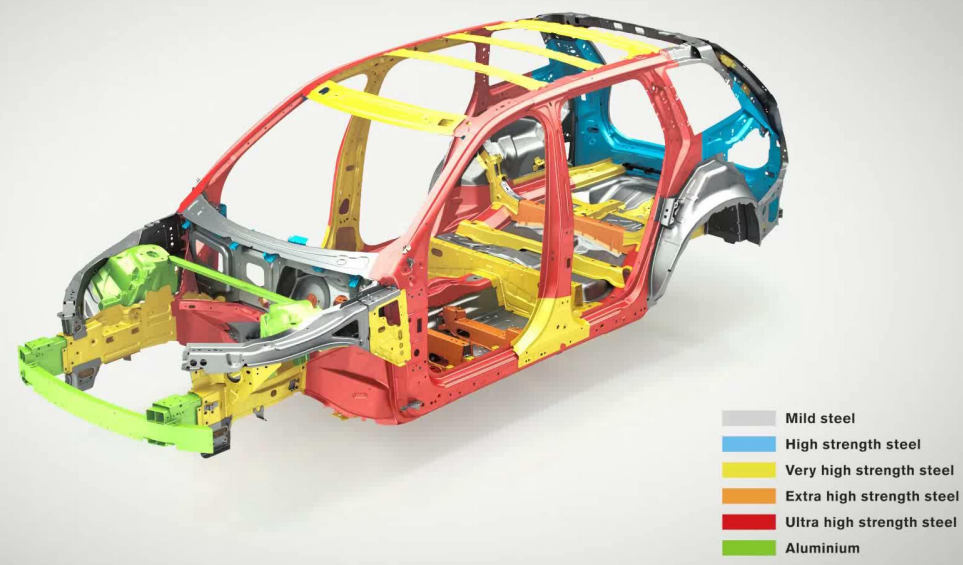 http://www.boronextrication.com/2016/08/27/2016-xc90-volvo-body-structure/
[Speaker Notes: Na zdjęciu widoczne zróżnicowanie w doborze materiałów przy konstrukcji nadwozia. Od twardej stali po aluminium.
Więcej informacji: „Skrypt do szkolenia z ratownictwa technicznego realizowanego przez ksrg w zakresie podstawowym” str. 71]
Wzmocnienia konstrukcji
Producenci coraz częściej wykorzystują różnego rodzaju wzmocnienia w elementach takich jak słupki czy drzwi pojazdu. Mają one tworzyć swoistą zaporę (klatkę bezpieczeństwa) w przypadku kolizji. Materiały wykorzystane do ich budowy mogą powodować utrudnienia w wykonywaniu dostępu do poszkodowanych.
Wzmocnienie słupka A
[Speaker Notes: Zdjęcie przedstawia uwidocznione wzmocnienie słupka A. Tego typu rozwiązania znacznie poprawiają bezpieczeństwo pasażerów, jednak wymaga to od ratowników świadomości stosowania odpowiednich technik.
Więcej informacji: „Skryptu do szkolenia z ratownictwa technicznego realizowanego przez ksrg w zakresie podstawowym” str. 94]
Wzmocnienie słupka A
[Speaker Notes: Więcej informacji: „Skryptu do szkolenia z ratownictwa technicznego realizowanego przez ksrg w zakresie podstawowym” str. 94]
Wzmocnienie drzwi
[Speaker Notes: Zdjęcie przedstawia wzmocnienia drzwi w nadwoziu skorupowym.]
Wzmocnienie słupka C
[Speaker Notes: Profil ze stali o podwyższonej wytrzymałości, która mogłaby uniemożliwić przecięcie nożycami. 
Więcej informacji: „Skrypt do szkolenia z ratownictwa technicznego realizowanego przez ksrg w zakresie podstawowym” str. 73]
Wzmocnienie słupka C
[Speaker Notes: Profil ze stali o podwyższonej wytrzymałości, która mogłaby uniemożliwić przecięcie nożycami. 
Więcej informacji: „Skrypt do szkolenia z ratownictwa technicznego realizowanego przez ksrg w zakresie podstawowym” str. 73]
Wzmocnienie słupka C
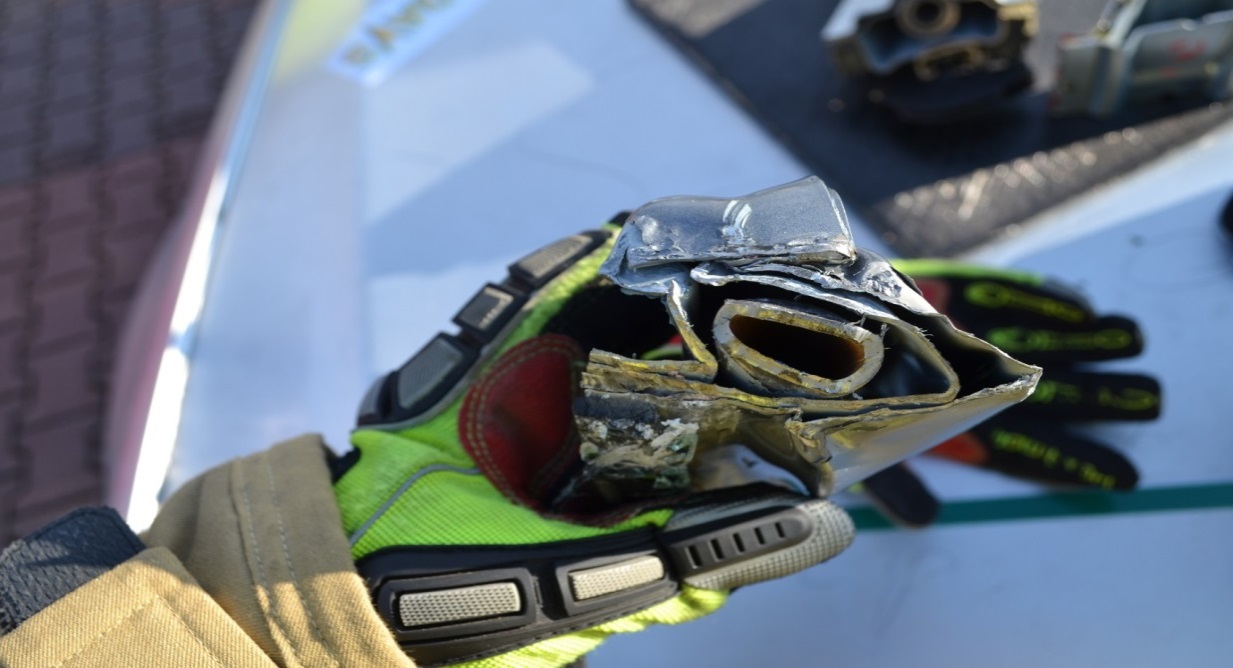 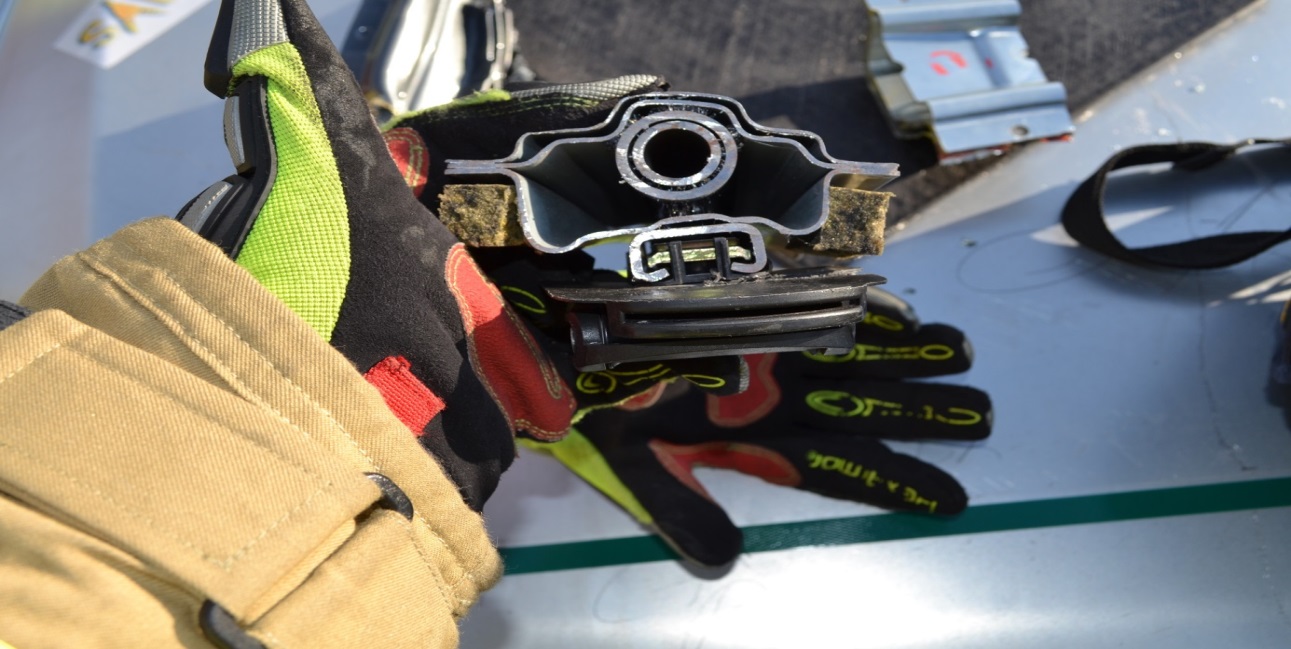 [Speaker Notes: Profil ze stali o podwyższonej wytrzymałości wraz z wzmocnieniem wewnętrznym która mogłaby uniemożliwić przecięcie nożycami. Zdjęcie po lewej stronie przedstawia warstwy słupka. Zdjęcie po prawej stronie – słupek po nieudanej próbie przecięcia nożycami. Element został docięty piłą szablastą.
Więcej informacji: „Skrypt do szkolenia z ratownictwa technicznego realizowanego przez ksrg w zakresie podstawowym” str. 74]
Słupek C
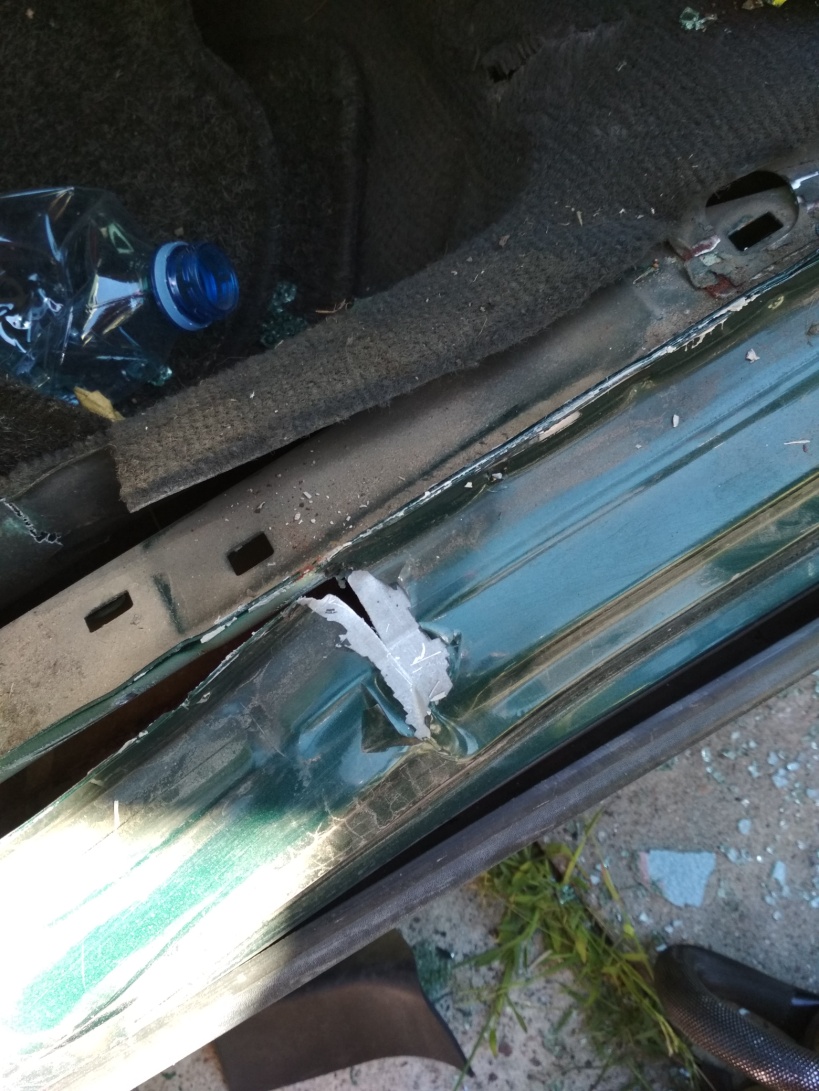 [Speaker Notes: Zdjęcia przedstawiają słupek C usuwany techniką wyrwania rozpieraczem. Uwidoczniony kształt na zdjęciu po lewej stronie oraz miejsce pękania zgrzewu na zdjęciu po prawej stronie.]
Wzmocnienie nadkola
[Speaker Notes: Widoczne wzmocnienia nadkola tzw. „plaster miodu”, które może utrudnić pracę narzędziami hydraulicznymi]
Rodzaje szyb
Szyby w pojazdach:
klejone (najczęściej dwuwarstwowe),
hartowane,
poliwęglanowe,
pancerne (wielowarstwowe).
Rodzaje stałych mocowań szyb w pojazdach:
wklejane,
montowane z uszczelką.
[Speaker Notes: Więcej informacji: „Skrypt do szkolenia z ratownictwa technicznego realizowanego przez ksrg w zakresie podstawowym” str. 81]
System start-stop
[Speaker Notes: Widoczne umiejscowienie generatora systemu start-stop, którego nie powinniśmy uszkodzić w czasie działań ratowniczych, ponieważ może dojść do zatrucia ratowników i poszkodowanych. Zdjęcie ma na celu uświadomić ratownikom jak wiele elementów potrafi być ukrytych pod poszyciem samochodu.]
Instalacja elektryczna
Samochody osobowe i dostawcze o masie całkowitej do 3500 kg posiadają układy elektryczne o napięciu 12 V. 
Jest to układ dwuprzewodowy nieizolowany, w którym metalowe części samochodu wykorzystywane są jako przewód masowy, a każdy odbiornik jest połączony jednym zaciskiem z masą, a drugim – przewodem izolowanym ze źródłem energii.
[Speaker Notes: Więcej informacji: „Skrypt do szkolenia z ratownictwa technicznego realizowanego przez ksrg w zakresie podstawowym” str. 83]
Instalacja elektryczna – podzespoły
Instalacja elektryczna – podstawowe elementy:
obwodu zasilania (alternator, akumulator, przekaźniki ładowania),
obwodu rozruchu (rozrusznik, akumulator),
obwodu oświetlenia (reflektory, lampy),
urządzeń sygnalizacyjnych,
urządzeń kontrolno-pomiarowych,
urządzeń ogrzewania i wentylacji,
systemów wspomagania i sterowania.
[Speaker Notes: Więcej informacji: „Skrypt do szkolenia z ratownictwa technicznego realizowanego przez ksrg w zakresie podstawowym” str. 83]
Instalacja elektryczna – rozmieszczenie akumulatorów
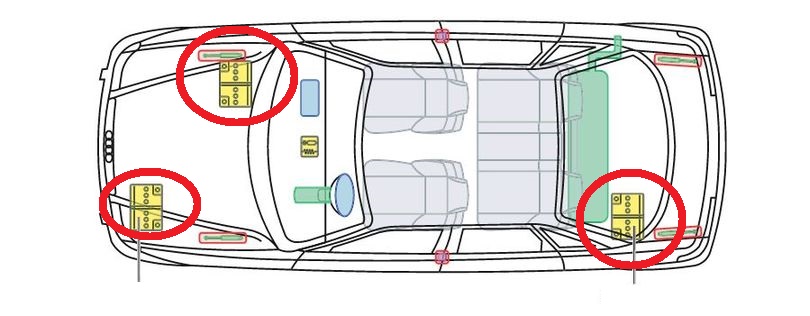 Coraz częściej stosowane jest kilka akumulatorów w jednym pojeździe
[Speaker Notes: Slajd przedstawia tylko niektóre możliwości umiejscowienia akumulatorów w pojazdach. Należy również pamiętać o coraz częstszym stosowaniu kilku akumulatorów. 
Więcej informacji:  „Skrypt do szkolenia z ratownictwa technicznego realizowanego przez ksrg w zakresie podstawowym” str. 83]
Elementy systemu bezpieczeństwa biernego
Obok odpowiedniej struktury samochodów osobowych, ich konstrukcje posiadają w swej budowie wiele innych elementów systemu bezpieczeństwa.
Są to tzw. SRS (z ang. Supplementary Restraint System). Najogólniej mówiąc SRS jest to system bezpieczeństwa biernego pasażerów, który składa się z takich elementów, jak:
czujniki zderzenia,
sterownik (procesor zarządzający pracą systemu),
elementy wykonawcze.
Schemat SRS
[Speaker Notes: Więcej informacji: „Skrypt do szkolenia z ratownictwa technicznego realizowanego przez ksrg w zakresie podstawowym” str. 75]
Poduszka czołowa kierowcy
Poduszka gazowa: otwiera się po zaistnieniu zderzenia, w kilka tysięcznych części sekundy (około 30 milisekund). Ciało pasażera uderzając w poduszkę, wypycha z niej gaz, który ucieka przez boczne otwory.
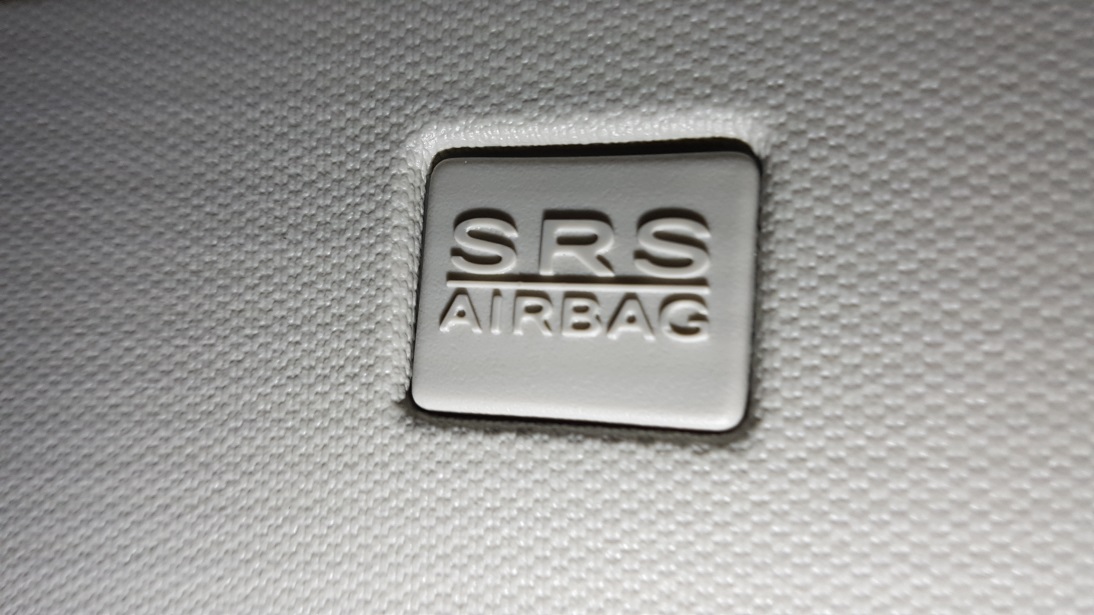 Układ poduszek i kurtyn gazowych
[Speaker Notes: Na zdjęciu widoczny układ poduszek i kurtyn gazowych.
Więcej informacji: „Skrypt do szkolenia z ratownictwa technicznego realizowanego przez ksrg w zakresie podstawowym” str. 78]
Poduszki dla pieszych
[Speaker Notes: Na zdjęciu widoczny układ poduszek i kurtyn gazowych, w tym poduszek dla pieszych.
Więcej informacji: „Skrypt do szkolenia z ratownictwa technicznego realizowanego przez ksrg w zakresie podstawowym” str. 78]
Napinacze pasów bezpieczeństwa
[Speaker Notes: Schemat przedstawia zasadę działania napinacza pasów bezpieczeństwa.
Więcej informacji: „Skrypt do szkolenia z ratownictwa technicznego realizowanego przez ksrg w zakresie podstawowym” str. 80]
Ograniczniki przeciążenia
[Speaker Notes: Więcej informacji: „Skrypt do szkolenia z ratownictwa technicznego realizowanego przez ksrg w zakresie podstawowym” str. 80]
Systemy zasilania pojazdów
Spalinowy na paliwo ciekłe (benzynowe, olej napędowy)
Elektryczne
Hybrydowe
Gazowe
Wodorowe
[Speaker Notes: Więcej informacji: „Skrypt do szkolenia z ratownictwa technicznego realizowanego przez ksrg w zakresie podstawowym” str. 84]
Systemy zasilania pojazdów: na paliwo ciekłe
http://regeneracja.wtryskiwaczy.pl/blog/25.html
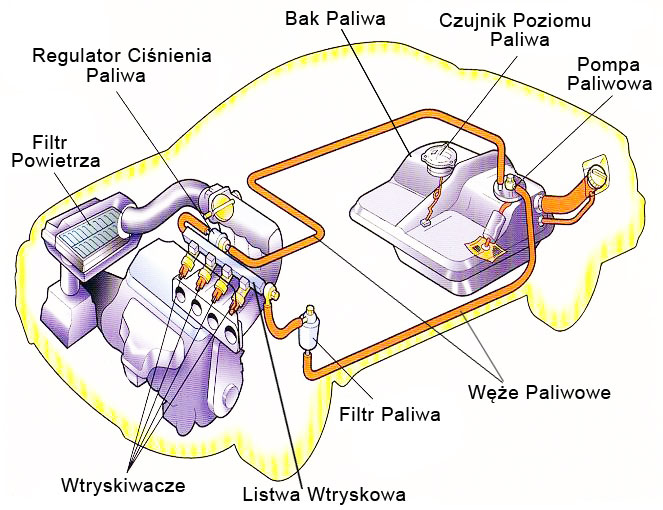 [Speaker Notes: Więcej informacji: „Skrypt do szkolenia z ratownictwa technicznego realizowanego przez ksrg w zakresie podstawowym” str. 84]
Systemy zasilania pojazdów: Elektryczne
Układ silników z napędem na cztery koła w samochodzie Tesla Model S 85
https://solsum.pl/przejechalem-100-000km-samochodem-elektrycznym-tesla/
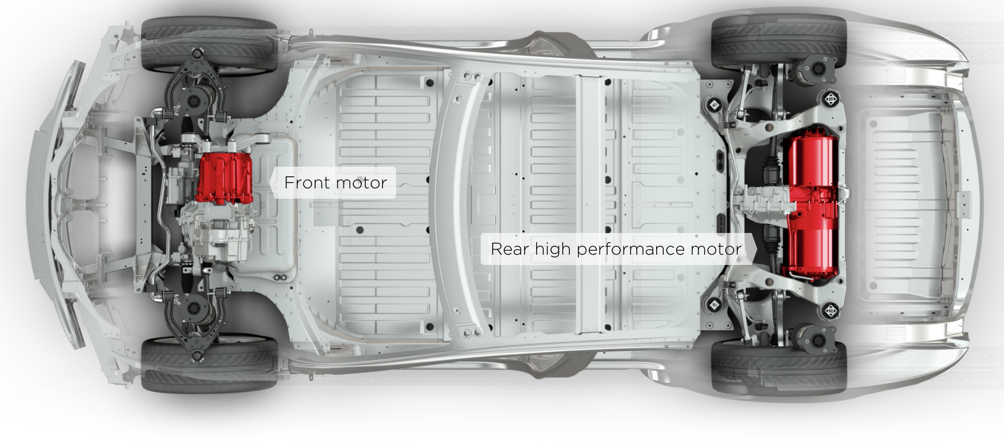 [Speaker Notes: Pojazdy elektryczne
Posiadają jedynie silnik (silniki) elektryczny, który czerpie energię z zestawu ogniw elektrycznych. Ładowanie ogniw odbywa się zasadniczo z przyłącza sieciowego. Układ napędowy wykorzystuje automatyczną skrzynię biegów (stopniową lub bezstopniową). Ten rodzaj zasilania stosowany jest głównie w pojazdach miejskich z racji ograniczeń możliwości pokonywania dystansów, choć zapewne będzie to ulegało zmianom wraz z rozwojem konstrukcyjnym baterii.
Reszta informacji jest zbieżna z konstrukcjami hybrydowymi.]
Systemy zasilania pojazdów: Elektryczne
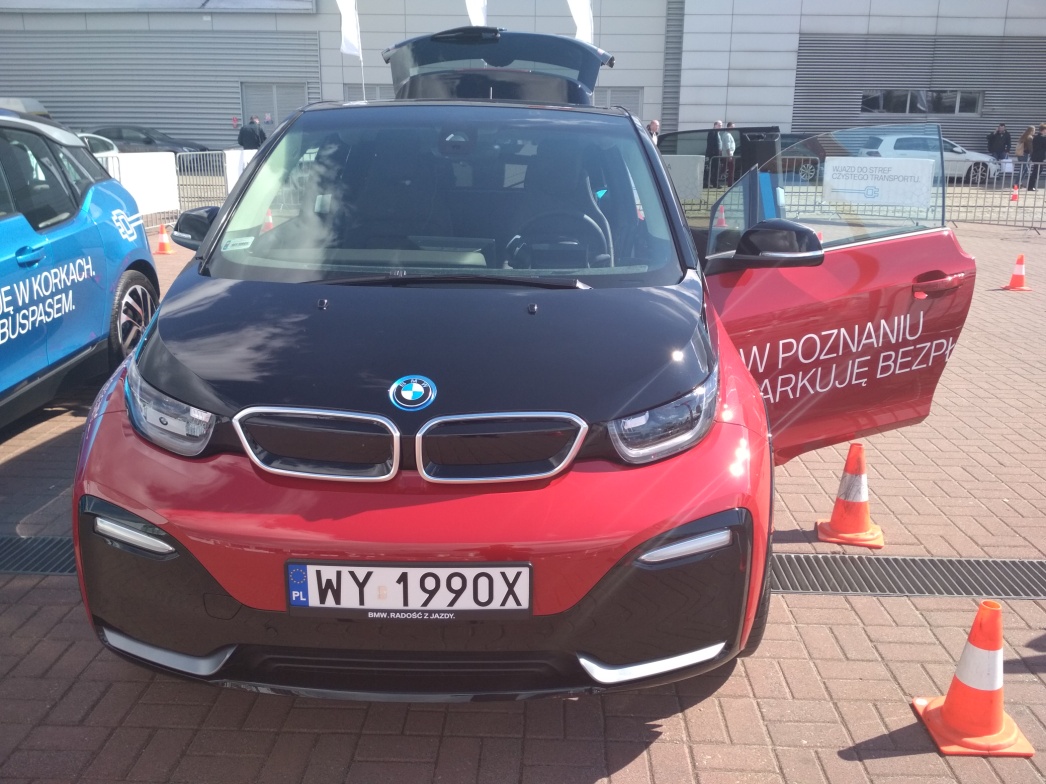 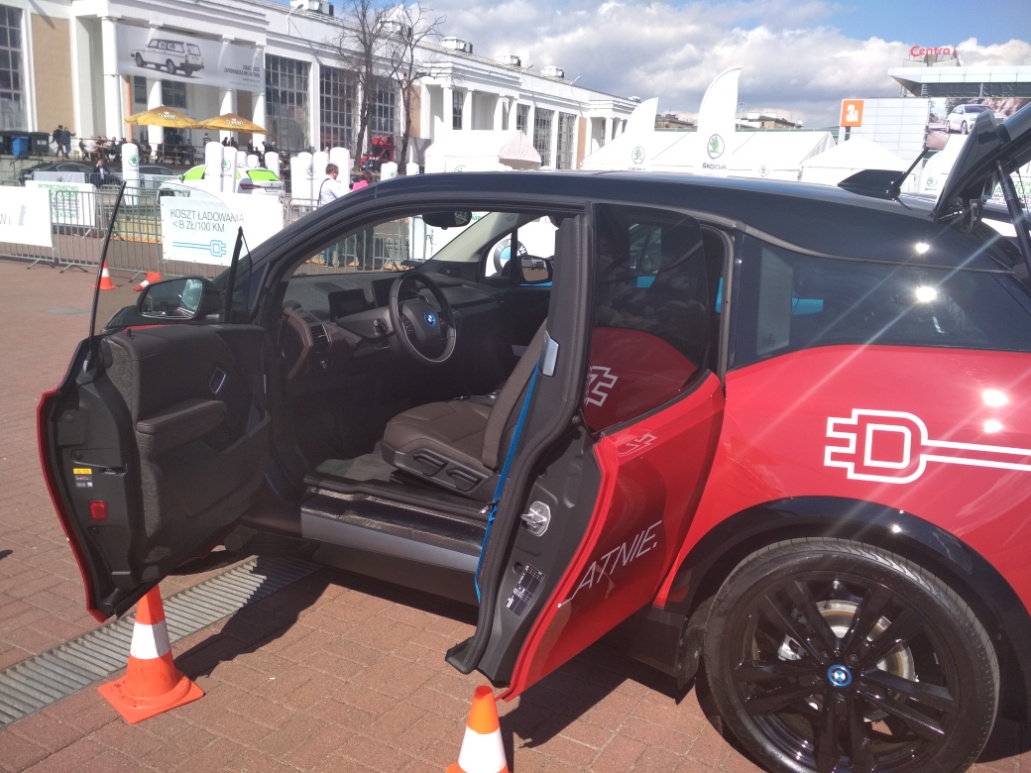 Samochody osobowe
Pojazd z napędem hybrydowym posiada silnik spalinowy oraz silnik elektryczny prądu zmiennego (lub stałego) o pracy odwracalnej (odwracalność pracy pozwala na odzyskiwanie energii podczas hamowania). Silnik elektryczny zazwyczaj służy do ruszania z miejsca i przyspieszania samochodu. Przy stałej prędkości działa silnik spalinowy, a silnik elektryczny pracuje wtedy jako prądnica i doładowuje akumulatory. Przy gwałtownym przyspieszaniu pracują obie jednostki jednocześnie.
[Speaker Notes: Więcej informacji: „Skrypt do szkolenia z ratownictwa technicznego realizowanego przez ksrg w zakresie podstawowym” str. 89]
Systemy zasilania pojazdów: Hybrydowe
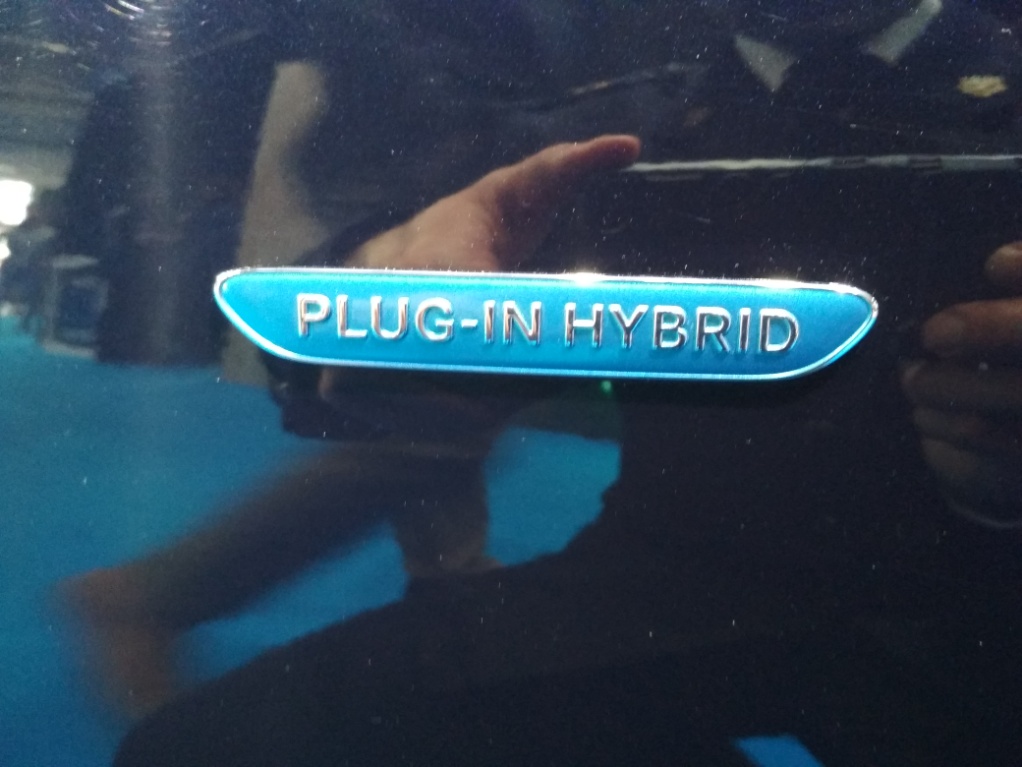 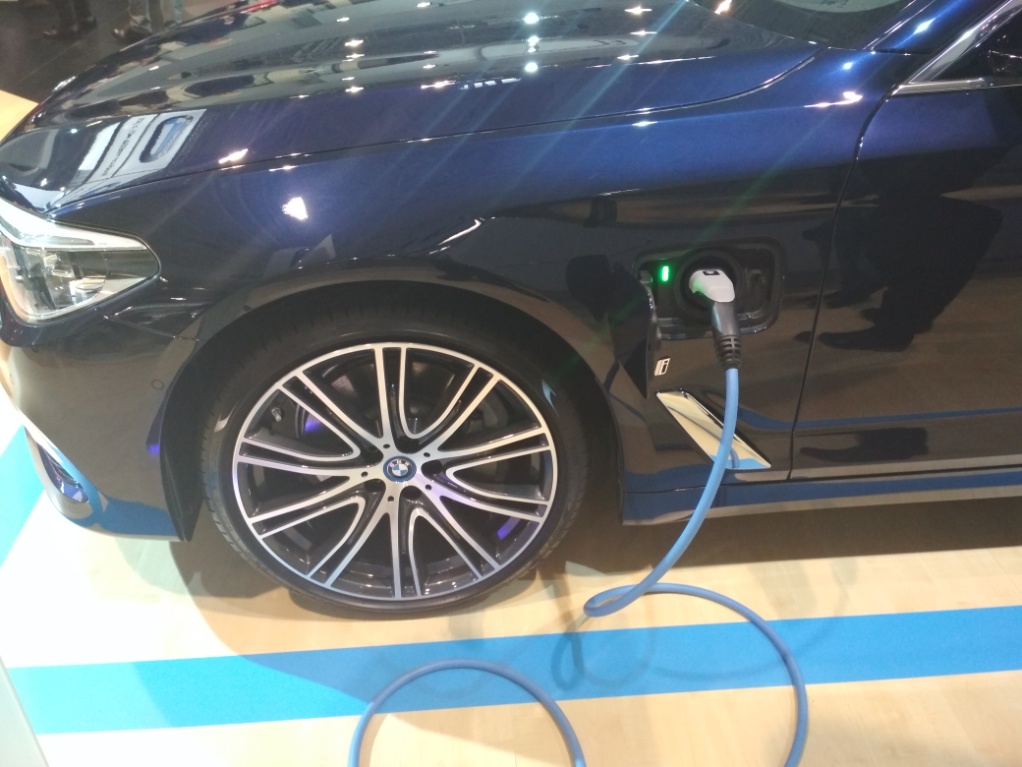 [Speaker Notes: Producenci samochodów chętnie informują o zasilaniu hybrydowym i elektrycznych specjalnymi emblematami. Jednak na poziomie pojazdów klasy premium, możemy nie spotkać żadnych zewnętrznych symboli świadczących o alternatywnych źródłach zasilania.]
Wyłącznik awaryjny wysokiego napięcia
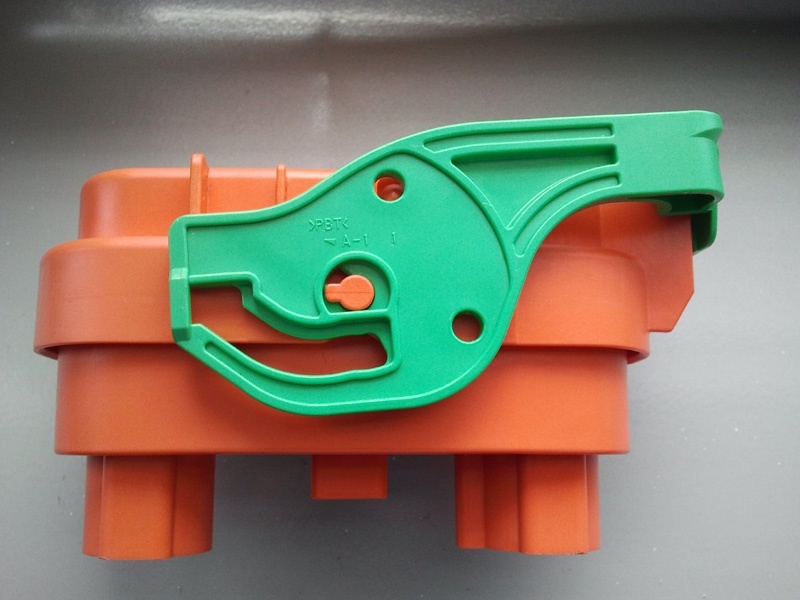 [Speaker Notes: Wyłącznik awaryjny wysokiego napięcia stosowany w pojazdach elektrycznych i hybrydowych. Może znajdować się w przestrzeni bagażowej, kabinie pasażerskiej, jak i komorze silnika. W chwili obecnej brak wytycznych dla producentów narzucających miejsce montowania wyłącznika.]
Schemat układu hybrydowego
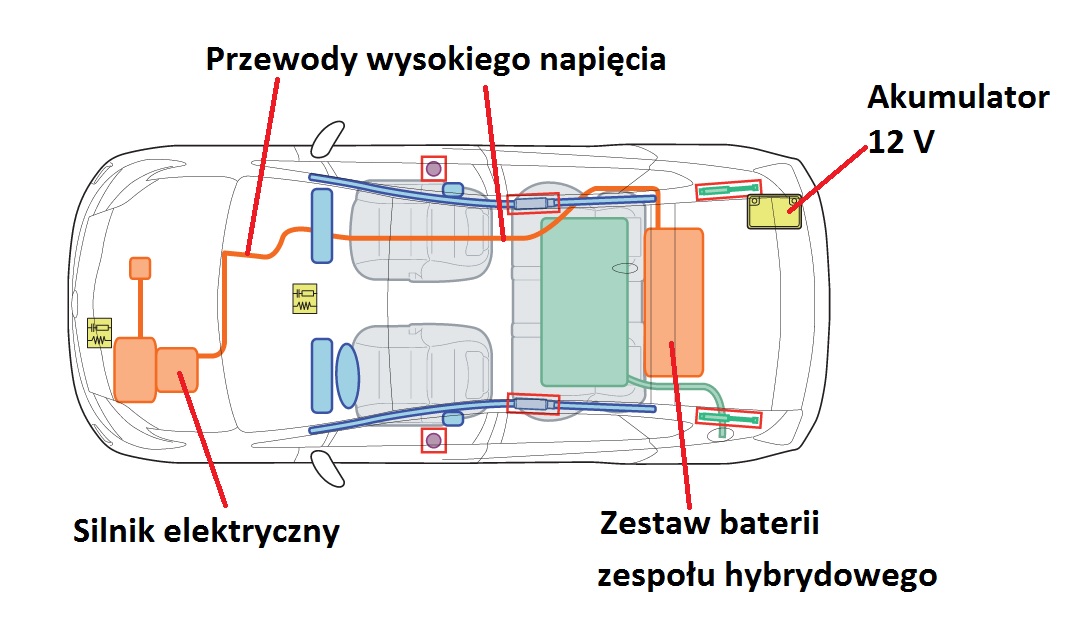 [Speaker Notes: Przewody wysokiego napięcia mogą być poprowadzone przez producenta w sposób dowolny (co może stanowić utrudnienie podczas działań ratowniczych), jednak zawsze są oznaczone kolorem pomarańczowym.]
Przewody wysokiego napięcia
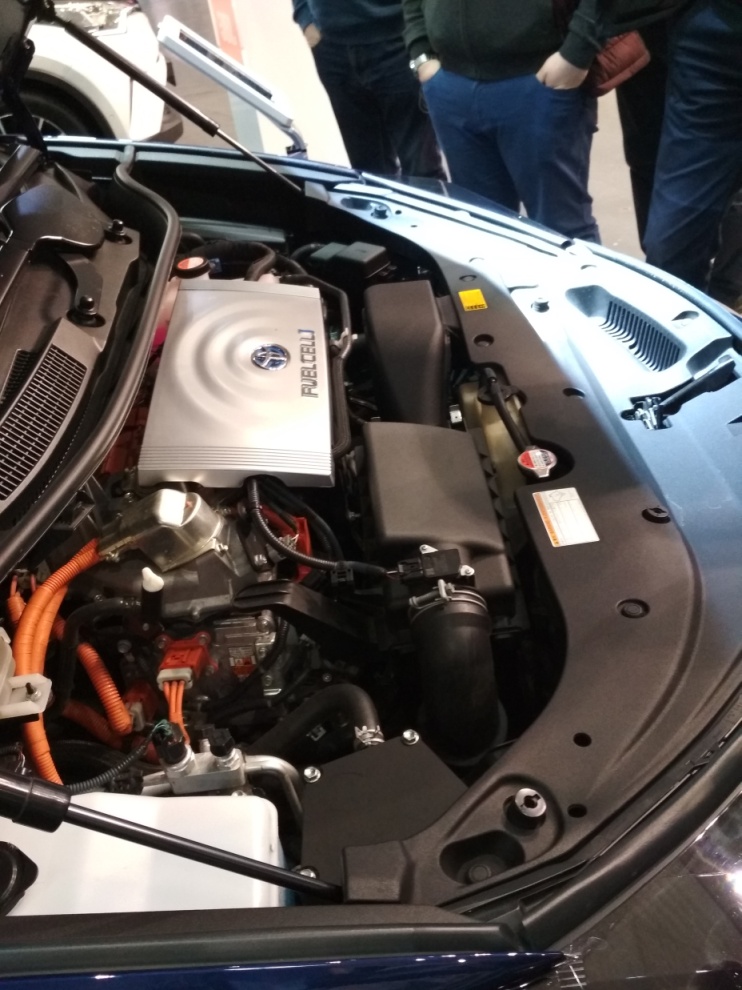 [Speaker Notes: Na zdjęciu widoczne przewody wysokiego napięcia w pomarańczowej osłonie.]
Systemy zasilania pojazdów – Gazowe
Najczęściej stosowane:

LPG – propan butan w fazie ciekłej,
CNG – metan w fazie gazowej.
[Speaker Notes: Najbardziej rozpowszechnionym na terenie naszego kraju rodzajem gazu stosowanego do zasilania pojazdów osobowych jest  LPG.
Więcej informacji: „Skrypt do szkolenia z ratownictwa technicznego realizowanego przez ksrg w zakresie podstawowym” str. 84
Napęd spalinowy na paliwo gazowe
LPG  (z ang. Liquified Petroleum Gas) – gaz skroplony. Paliwo będące mieszaniną propanu i butanu (w różnych proporcjach). LPG jest gazem w temperaturze pokojowej przy normalnym ciśnieniu. W temperaturze pokojowej ulega on skropleniu przy ciśnieniu od 2.2 do 4 atm. Do zbiorników jest pompowany przy ciśnieniu rzędu 6 atm. Butle, w których się go przechowuje i transportuje, napełnia się zwykle do 85% objętości, aby uniknąć ich rozerwania przez wzrost ciśnienia spowodowany rozszerzalnością cieczy.
LPG stosowany jest głównie jako źródło zasilania silników benzynowych, choć możliwe jest stosowanie go przy silnikach wysokoprężnych. Korzystanie z LPG wymaga zainstalowania specjalnej instalacji. Samochody zaopatrzone w nią muszą też częściowo korzystać z benzyny, gdyż ze względów technicznych rozruch i rozgrzanie silnika powinno odbywać się przy zasilaniu benzyną. Bardziej zaawansowane technicznie instalacje do LPG automatycznie przełączają się z benzyny na gaz w momencie uzyskania przez silnik odpowiedniej temperatury i prędkości obrotowej. W mniej zaawansowanych – istnieje konieczność ręcznego przełączania zasilania z benzyny na LPG.
Propan-butan jest cięższy od powietrza i w przypadku rozszczelnienia instalacji może zbierać się w najniższych miejscach, przy gruncie, wnikać do kanalizacji i być przyczyną pożaru lub wybuchu.
W samochodach stosuje się dwa rodzaje zbiorników na LPG – cylindryczne (walcowe) i toroidalne. Umiejscowione są one najczęściej w bagażniku pojazdu. Toroidalne zajmują często przestrzeń przeznaczoną na koło zapasowe lub montowane są pod pojazdem.]
Instalacja gazowa
https://autokult.pl/9720,sekwencyjna-instalacja-gazowa-dzialanie-i-usterki
Rodzaje zbiorników LPG
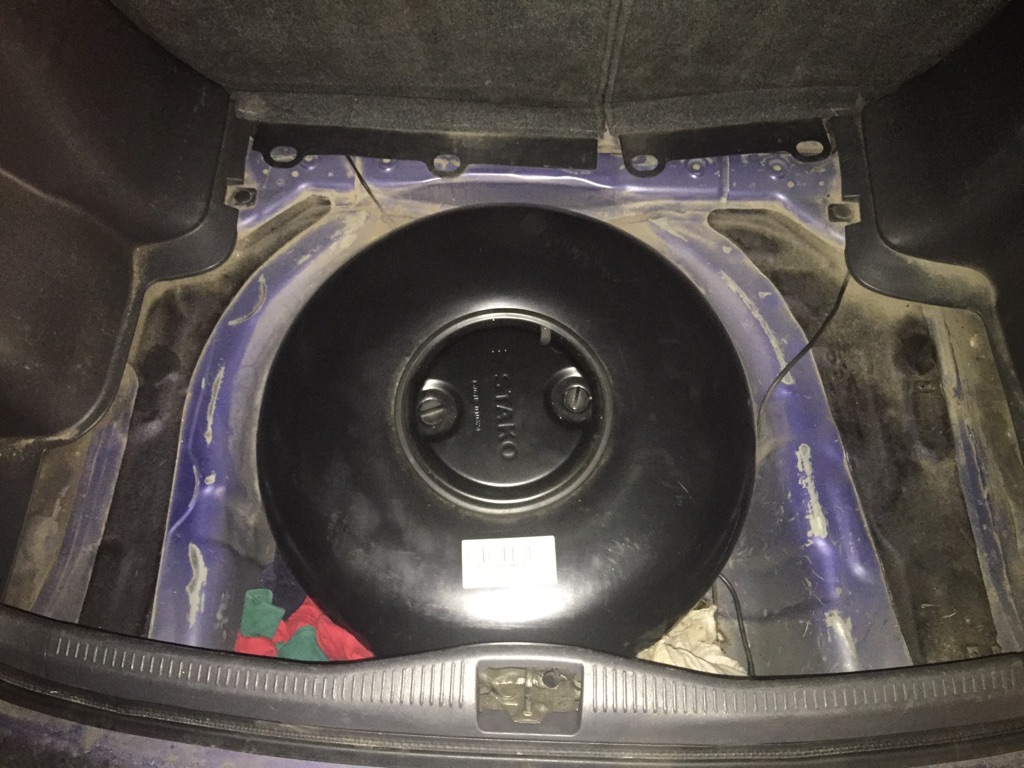 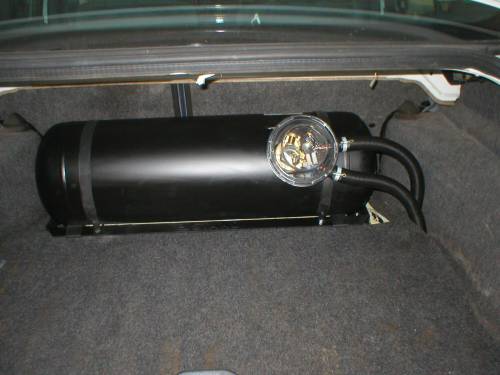 Umiejscowienie zbiorników CNG
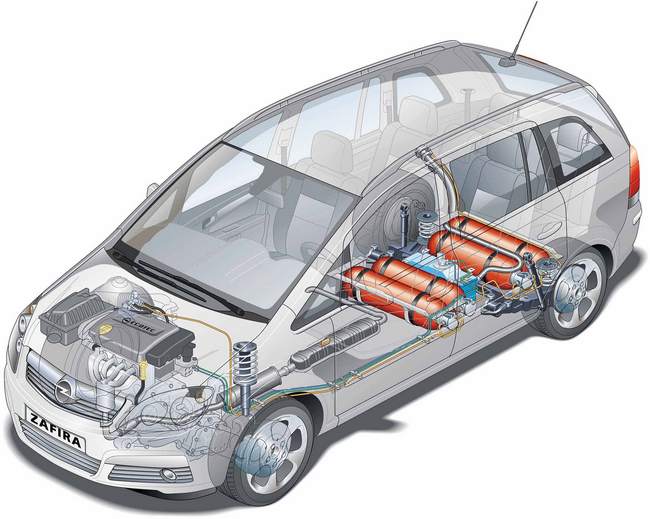 https://www.e-autonaprawa.pl/artykuly/373/paliwa-gazowe-w-motoryzacji.html
Prezentacja powstała w oparciu o materiały z:
Skryptu do szkolenia z ratownictwa technicznego realizowanego przez ksrg w zakresie podstawowym – Warszawa 2018 r.
Zasad organizacji ratownictwa technicznego w krajowym systemie ratowniczo-gaśniczym – Warszawa 2013 r.
Programu szkolenia z ratownictwa technicznego realizowanego przez ksrg w zakresie podstawowym – Warszawa 2016 r.
Rozporządzenia Ministra Spraw Wewnętrznych i Administracji z dnia 3 lipca 2017 r. w sprawie szczegółowej organizacji krajowego systemu ratowniczo-gaśniczego (Dz. U. poz. 1319)
Metryczka prezentacji
Data powstania pierwowzoru: 15.0892018
Data ostatniej aktualizacji: 7.01.2019
Bieżący numer wersji: 1
Autor: mł. kpt. Janusz Ziemniczak